UNION BUDGET 2019
R Krishnan , FCA, DISA
‘Mazboot Desh Ke Liye Mazboot Nagrik'
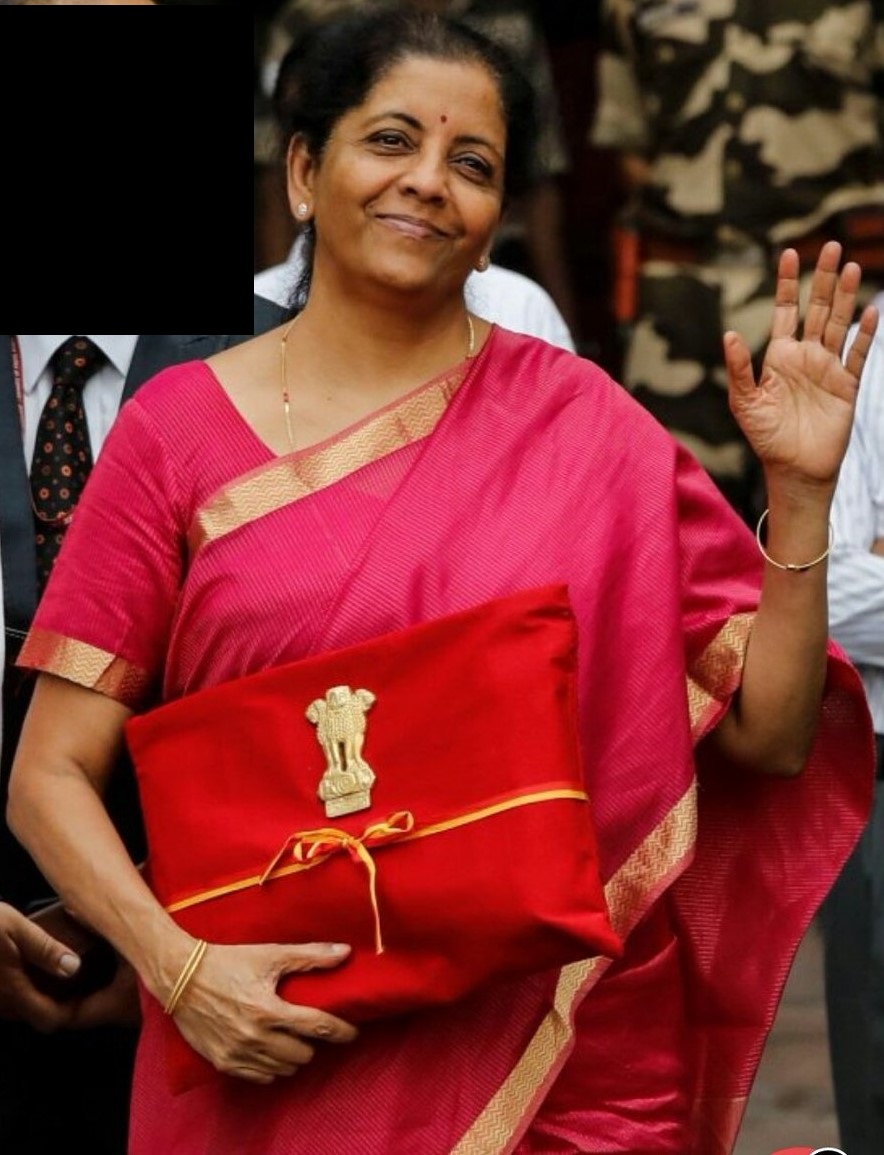 First female  (full time) in Indian history to present Union Budget !

It is not the traditional leather bag this year, from which the word Budget originated - Western briefcase culture is replaced by a Red Cloth with “Satyamev Jayate” emblem  !

Delivered  a 2 hours 17 minutes  speech without any break !!!
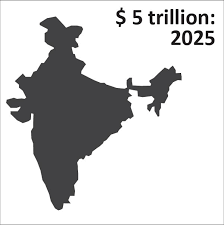 This budget has addressed the objective of laying the path for a $5-trillion economy by focusing on infrastructure spending,

Incentivizing affordable housing, providing growth capital for PSU banks and signaling support for sound NBFCs. 

The Government has created additional areas of spending without increasing the fiscal deficit and keeping the borrowing at less than 5% of the GDP. The fiscal deficit is targeted to be reduced to 3.3% in FY20, which will keep the inflation under control. 

THE POSITIVES AND NEGATIVES

The Finance Minister’s focus on agriculture and the rural sector is a welcome step. 

The proposal to make India an electric car manufacturing hub, a large investment in quality higher education, focus on building infrastructure, efforts to widen tax net, incentives for start-ups, etc. are big positives.
The Positives and Negatives
Allocation of Rs 400 Crores to craft world class higher education eco system is highly commendable. Will advance the skills of youth in areas like 3D Printing, Internet of things, Artificial Intelligence, Cybersecurity etc.
The Negatives
Increase in tax rates of individual with higher income – huge negative
Import Duty on books would affect book readers.
Proposed duty on newsprint result in increase in cover prices of dailies.
Hike in Import Duty in Gold may encourage smuggling
Duty on Petrol / Diesel will have cascading effect.
BUDGET HIGHLIGHTS - DIRECT TAXES
• Effective tax rate for super rich individuals having taxable income of Rs 2 crores to Rs 5 crores and more than Rs 5 crores has been increased to 39% and 42.75%

• Lower Corporate tax rate of 25% applicable to entities having turnover up to Rs 400 crores in FY 2017-18 (Previously Rs 250 Crores)

• Additional deduction from taxable income upto Rs1.5 lakhs with respect to interest paid on loan taken for purchase of affordable house.

• Additional deduction from taxable income upto Rs 1.5 lakhs with respect to interest paid on loan taken for purchase of electric vehicle.

• TDS of 2% on cash withdrawal exceeding Rs 1 crore in a year from a bank account to promote less cash economy
BUDGET HIGHLIGHTS - DIRECT TAXES
• TDS of 5% on payment made to contractors and professionals exceeding Rs 50 lakhs in a year by all individual / HUF, except those covered u/s. 194C / 194J.

• The term “Consideration for Immovable Property” u/s. 194IA for the purpose of TDS @ 1% now defined to include incidental charges.

• Deposit taking NBFCs and Systematically Important Non-deposit taking NBFCs can now pay tax in the year in which interest is credited in P&L a/c or received, whichever is earlier, with respect to certain bad or doubtful debts

• Certain conditions for claiming deduction u/s. 80-IBA with respect to affordable housing project modified

• Gifts made by residents to persons outside India shall be deemed to accrue or arise in India; DTAA shall continue to apply
BUDGET HIGHLIGHTS - DIRECT TAXES
• Mandatory filing of Income Tax returns for persons entering into certain specified transactions.

• Aadhaar and PAN to be made interchangeable in specified circumstances.

• A scheme of faceless electronic assessment involving no human interface to be launched in a phased manner.

• Business establishments with annual turnover of more than Rs 50 crores shall offer digital modes of payment; no bank charges to be imposed on customers or merchants for the same.

• Provision for not treating a deductor as an assessee in default for non-deduction / payment of TDS on satisfaction of certain conditions, now extended with respect to payments made to non-residents.
• Effective tax rate shall be as under (subject to AMT)
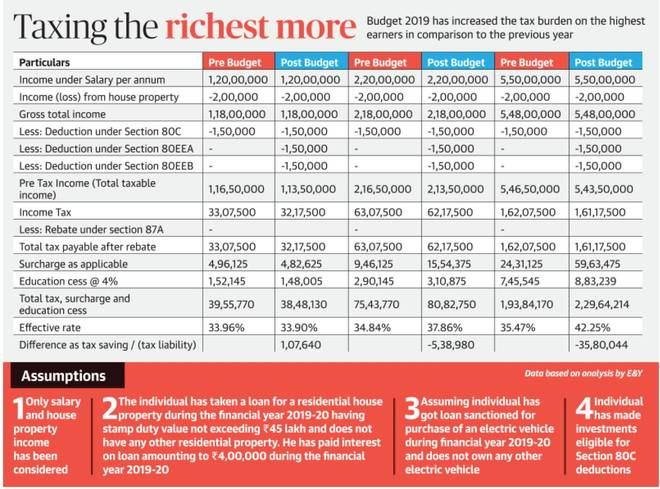 DIRECT TAX PROPOSALS
RATES OF TAX / THRESHOLD LIMIT
    a. Individual, HUF, AOP or BOI, Artificial Judicial Person
	
	• No change in tax slabs, basic tax rates. Surcharge @10% is applicable 	 	   	   where income exceeds Rs 50 lakhs, @15% where income exceeds Rs 1 crore, 	 	   @ 25% where income exceeds Rs 2 crores and @ 37% where 	 	    	 	   income exceeds Rs 5 crores.

	• No change in Health and Education Cess, which is @ 4%.
	
	• Tax rebate increased to Rs 12,500 for taxpayer having taxable income not 	   	 	  exceeding Rs 5 lakhs [as per Interim Budget]. Only resident individuals 	 	   	  having taxable income upto Rs 5 lakhs to get full tax rebate.
RATES OF TAX / THRESHOLD LIMIT
b. Firm and LLP
	
	No change in basic tax rate of 30% and surcharge of 12% for income  	above Rs 1 crore  

  No change in Health and Education Cess, which is @ 4%

  Effective Tax rates shall be as under (subject to AMT)
New Sections Inserted:
Sections 80EEA and 80EEB.

Sections 194M and 194N.

Section 269SU.

Section 271DB
Sections 80EEA
Wef the 1st day of April, 2020
Applicable to an individual, who is not eligible to claim deduction u/s 80EE 
Deduction = Interest payable on loan taken from any financial institution
Eligible only for the purpose of acquisition of a RESIDENTIAL HOUSE PROPERTY. 
The deduction shall not exceed Rs. 1.5 Lakhs 

CONDITIONS:
The loan has been sanctioned by the financial institution during the period from 1.04.2019 to 31.03.2020.
The stamp duty value of residential house property does not exceed Rs 45 Lakhs 
The assessee does not own any residential house property on the date of sanction of loan.
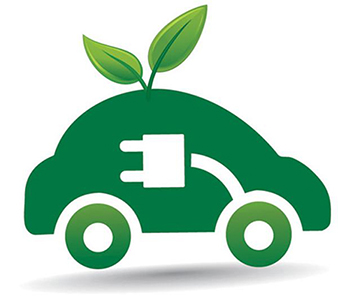 Section 80EEB
Deduction in respect of purchase of Electric Vehicle.

Deduction available = Interest payable on loan taken from any financial institution for the purpose of purchase of an electric vehicle. 

The deduction shall not exceed Rs. 1.5 lakhs and shall be allowed in computing the total income for the AY beginning on 1.04.2020 and subsequent assessment years.
Conditions: 
The loan has been sanctioned by the financial institution during the period from 01.04.2019 to 31.03.2023.
Deduction shall not be allowed in respect of such interest under any other provision of this Act for the same or any other assessment year(s)
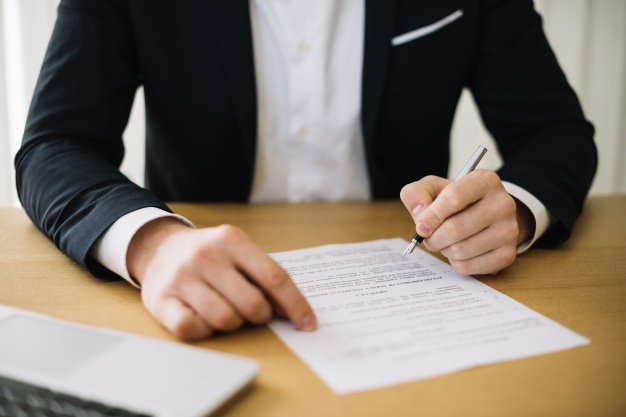 Section 194M (wef 1st September 2019)
Payment of certain sums by certain individuals/HUF, 
(other than those who are required to deduct income-tax u/s 
194C / 194J) 
Responsible for paying any sum to any resident
 For carrying out any work in pursuance of a contract or by way of fees for professional services during the financial year, 
Shall at the time of credit / payment of such sum whichever is earlier,
deduct 5% of such sum as income tax thereon
Provided if such sum/ aggregate of such sums, credited or paid to a Resident during a financial year does not exceed Rs 50 Lakhs, no deduction shall be made.
The provisions of section 203A shall not apply to a person required to deduct tax in accordance with the provisions of this section. 
This section does not exclude expenses for personal purposes.
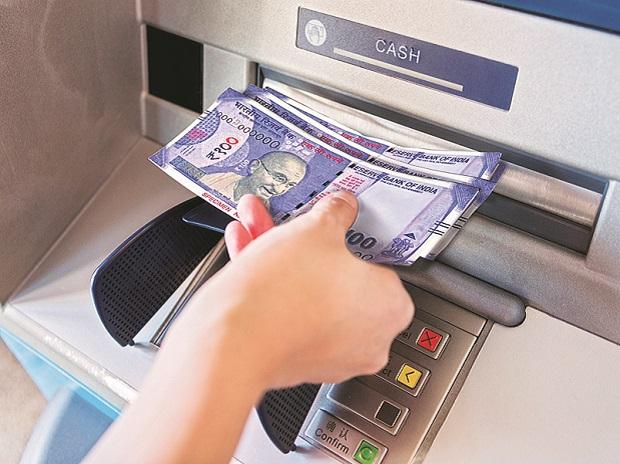 Sections 194N[Payment of certain amounts in cash] Wef 1st September 2019
Applicable to,
a banking company to which the Banking Regulation Act, 1949 applies (including any bank or banking institution referred to in section 51 of that Act);
a co-operative society engaged in carrying on the business of banking; or 
a post office,
who is responsible for paying any sum, or, as the case may be, aggregate of sums, in cash, in excess of Rs. 1 Crore during the previous year, to any person from an account maintained, at the time of payment of such sum, deduct an amount equal to 2% of sum exceeding Rs. 1 Crore, as income tax.
Exceptions to Section 194N
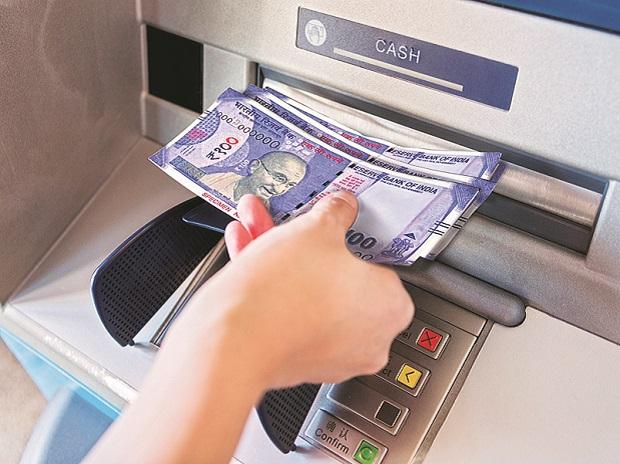 Any payment made to:
The Government; 
Any banking company / co-operative society engaged in carrying on the business of banking or a post office; 
Any business correspondent of a banking company / co-operative society engaged in carrying on the business of banking, in accordance with the guidelines issued in this regard by the RBI.
Any white label ATM operator of a banking company / co-operative society engaged in carrying on the business of banking, in accordance with the authorization issued by the RBI
Such other person or class of persons, which the CG may, by notification in the Official Gazette, specify in consultation with the RBI.’
Section 269SU[Acceptance of payment through prescribed electronic modes]
Every person, carrying on business, shall provide facility for accepting payment through prescribed electronic modes, in addition to the facility for other electronic modes, of payment, if any, being provided by such person,
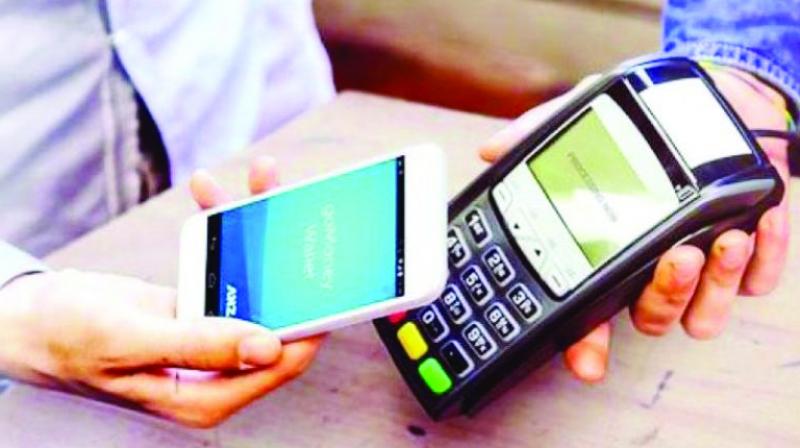 Applicable - If total sales/ turnover/ gross receipts, in business exceeds Rs. 50 crores during the immediately preceding PY” – Applicable from 1st November 2019
Section 271DB[Penalty for failure to comply with provisions of section 269SU]
Penalty = Rs. 5,000/-, for every day during which such failure continues.

Provided that no such penalty shall be imposable if such person proves that there were good and sufficient reasons for such failure. 

Such penalty shall be imposed by the JCIT.
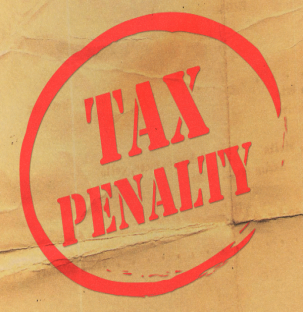 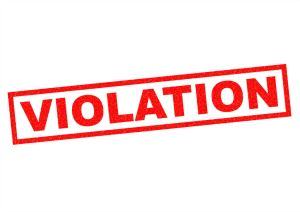 AMENDMENTS
Amendments to Section 2
In section 2 of the Income-tax Act, in clause (19AA) proviso is inserted: {Wef 1st day of April 2020}

	“To state that the provisions of this sub-clause shall not apply where the resulting company records the value of the property and the liabilities of the undertaking or undertakings at a value different from the value appearing in the books of account of the demerged company, immediately before the demerger, in compliance to the Indian Accounting Standards specified in Annexure to the Companies (Indian Accounting Standards) Rules, 2015;”.
Amendment to Section 9
In section 9 , in sub-section (1), after clause (vii),the following clause shall be inserted with effect from 1.04.2020, namely:––

       “(viii) income of the nature referred to in sub-clause (xviia) of clause(24) of section 2, arising from any sum of money paid, or any property situated in India transferred, on or after the 5th day of July, 2019 by a person resident in India to a person outside India.”
Amendment to Section 12AA
In section 12AA of the Income-tax Act, with effect from the 1st day of September, 2019,––

Principal CIT or CIT can,––
        
       “(a) call for such documents or information from the trust or institution as he thinks necessary in order to satisfy himself about,––

(i) the genuineness of activities of the trust or institution; and
(ii) the compliance of such requirements of any other law for the time being in force by the trust or institution as are material for the purpose of achieving its objects, and may also make such inquiries as he may deem necessary in this behalf:
Amendment to Section 12AA
Sub section (4) substituted:

“(a) the activities of the trust or the institution are being carried out in a manner that the provisions of sections 11 and 12 do not apply to exclude either whole or any part of the income of such trust or institution due to operation of sub-section (1) of section 13; or

(b) the trust or institution has not complied with the requirement of any other law, as referred to in sub-clause (ii) of clause (a) of sub-section (1), and the order, direction or decree, by whatever name called, holding that such non-compliance has occurred, has either not been disputed or has attained finality, then, the Principal Commissioner or the Commissioner may, by an order in writing, cancel the registration of such trust or institution”.

Amendments are in tune with the decision of the Hon. Supreme Court, in the case of Jagannath Gupta Family Trust. TS-39-SC-2019, setting aside the appeal. 

Over rules the decision of Karnataka HC in Islamic Academy of Education TS-5795-HC-2014
Amendment to Section 40
In section 40 of the Income-tax Act, in clause (a), with effect from the 1st day of April, 2020,––

(a) in sub-clause (i), after the proviso, the following proviso shall be inserted, namely:––

“Provided further that where an assessee fails to deduct the whole or any part of the tax in accordance with the provisions of Chapter XVII-B on any such sum but is not deemed to be an assessee in default under the first proviso to sub-section (1) of section 201, then, for the purposes of this sub-clause, it shall be deemed that the assessee has deducted and paid the tax on such sum on the date of furnishing of return of income by the payee referred to in the said proviso;”

(b) in sub-clause (ia), in the second proviso, the word “resident” shall be omitted.
Amendment to Section 40A
In section 40A of the Income-tax Act, with effect from the 1st day of April, 2020,––

(i) for the words “bank account” wherever they occur, the words “bank account or through such other electronic mode as may be prescribed” shall be substituted;

(ii) in sub-section (4), after the words “such cheque or draft or electronic clearing system”, the words “or such other electronic mode as may be prescribed” shall be inserted.
Amendment to Section 43B
In section 43B of the Income-tax Act, with effect from the 1st day of April, 2020,––

(i) after clause (d), the following clause shall be inserted, namely:––
“(da) any sum payable by the assessee as interest on any loan or borrowing from a deposit taking non-banking financial company or systemically important non-deposit taking non-banking financial company, in accordance with the terms and conditions of the agreement governing such loan or borrowing, or”;

(ii) after Explanation 3A, the following Explanation shall be inserted, namely:––

“Explanation 3AA.—For the removal of doubts, it is hereby declared that where a deduction in respect of any sum referred to in clause (da) is allowed in computing the income referred to in section 28, of the previous year (being a previous year relevant to the assessment year commencing on the 1st day of April, 2019, or any earlier assessment year) in which the liability to pay such sum was incurred by the assessee, the assessee shall not be entitled to any deduction under this section in respect of such sum in computing the income of the previous year in which the sum is actually paid by him.”
Amendment to Section 43 B
(iii) after Explanation 3C, the following Explanation shall be inserted, namely:––

“Explanation 3CA.—For the removal of doubts, it is hereby declared that a deduction of any sum, being interest payable under clause (da), shall be allowed if such interest has been actually paid and any interest referred to in that clause which has been converted into a loan or borrowing shall not be deemed to have been actually paid.”
Amendment to Section 43B
(iv) in Explanation 4, after clause (d), the following clauses shall be inserted, namely:––

‘(e) “deposit taking non-banking financial company” means a non-banking financial company which is accepting or holding public deposits and is registered with the Reserve Bank of India under the provisions of the Reserve Bank of India Act, 1934;

(f) “non-banking financial company” shall have the meaning assigned to it in clause (f) of section 45-I of the Reserve Bank of India Act, 1934;

(g) “systemically important non-deposit taking non-banking financial company” means a non-banking financial company which is not accepting or holding public deposits and having total assets of not less than five hundred crore rupees as per the last audited balance sheet and is registered with the Reserve Bank of India under the provisions of the Reserve Bank of India Act, 1934.’
Amendment to Section 43D (Income of Public Financial Institution, Public Companies etc)
In section 43D of the Income-tax Act, with effect from the 1st day of April, 2020,––
(i) in clause (a), after the words “State industrial investment corporation”, the words “or a deposit taking non-banking financial company or a systemically important non-deposit taking non-banking financial company” shall be inserted;

(ii) in the long line, after the words “State industrial investment corporation or”, the words “a deposit taking non-banking financial company or a systemically important non-deposit taking non-banking financial company or” shall be inserted;
Amendment to Section 43D
(iii) in the Explanation, after clause (g), the following clause shall be inserted, namely:––

‘(h) the expressions “deposit taking non-banking financial company”, “non-banking financial company” and “systemically important non-deposit taking non-banking financial company” shall have the meanings respectively assigned to them in clauses (e), (f) and (g) of Explanation 4 to section 43B.’
Amendment to Section 44AD
In section 44AD of the Income-tax Act, in sub-section (1), in the proviso, for the words “bank account”, the words “bank account or through such other electronic mode as may be prescribed” shall be substituted with effect from the 1st day of April, 2020.
Amendment to Section 50C
In section 50C of the Income-tax Act, in sub-section (1), in the second proviso, for the words “bank account”, the words “bank account or through such other electronic mode as may be prescribed” shall be substituted with effect from the 1st day of April, 2020
Amendment to Section 50CA
In section 50CA of the Income-tax Act, lays down special provisions for full value of consideration for transfer of share other than quoted share wef 1.4.2020, proviso added to state that

“this section shall not apply to any consideration received or accruing as a result of transfer by such class of persons and subject to such conditions as may be prescribed.”
Amendment to Section 54GB
Section 54GB of the Income-tax Act, provide for deduction on transfer of residential property, provided the same is invested in equity company (start up) subject to certain conditions.
     
New proviso inserted in sub section (4):

‘Provided that in case of a new asset, being computer or computer software, acquired by an eligible start-up referred to in the proviso to clause (d) of sub-section (6), the provisions of this sub-section shall have effect as if for the words “five years”, the words “three years” had been substituted.’;

    (ii) in sub-section (5), in the proviso, period of transfer extended upto 2021 from 2019;

   (iii) in sub-section (6), in clause (b), in sub-clause (iii), for the word “fifty” at both the places where it occurs, the word “twenty-five” shall be substituted (share capital and voting rights percentage)
Amendment to Section 79
In the case of a change in shareholding of a company in which the public are not substiantially interested, loss was allowed to be carried forward only if 51% of the shareholders beneficially held the shares in the company as on the last day in which loss was incurred and in the previous year.

Section 79(1) was inserted and proviso added by which even if the said condition is not satisfied in case of an eligible start up as referred to in section 80-IAC, the loss incurred in any year prior to the previous year shall be allowed to be carried forward and set off against the income of the previous year, if all the shareholders of such company who held shares carrying voting power on the last day of the year or years in which the loss was incurred, continue to hold those shares on the last day of such previous year and such loss has been incurred during the period of seven years beginning from the year in which such company is incorporated.
Amendment to Section 79
(2) Nothing contained in sub-section (1) shall apply,––
	(a) where a change in the said voting power and shareholding is year consequent upon the death of a shareholder or on account of transfer of shares by way of gift to any relative of the shareholder making such gift;

	(b) to any change in the shareholding of an Indian company which is a subsidiary of a foreign company as a result of amalgamation or demerger of a foreign company subject to the condition that fifty-one per cent. shareholders of amalgamating or demerged foreign company continue to be the shareholders of the amalgamated or the resulting foreign company;

	(c) to a company where a change in the shareholding takes place in a previous year pursuant to a resolution plan approved under the Insolvency and Bankruptcy Code, 2016, after affording a reasonable opportunity of being heard to the jurisdictional Principal Commissioner or Commissioner;
Amendment to Section 79
(d) to a company, and its subsidiary and the subsidiary of such subsidiary, where,––
       (i) the Tribunal, on an application moved by the Central Government under section 241 of the Companies Act, 2013, has suspended the Board of Directors of such company and has appointed new directors nominated by the Central Government, under section 242 of the said Act; and

      (ii) a change in shareholding of such company, and its subsidiary and the subsidiary of such subsidiary, has taken place in a previous year pursuant to a resolution plan approved by the Tribunal under section 242 of the Companies Act, 2013 after affording a reasonable opportunity of being heard to the jurisdictional Principal Commissioner or Commissioner.
Amendment to Section 80C wef 1st April 2020
New clause (xxv) inserted to provide deduction to

‘an employee of the Central Government, as a contribution to a specified account of the pension scheme referred to in section 80CCD––
    (a) for a fixed period of not less than three years; and
    (b) which is in accordance with the scheme as may be notified by the Central Government in the Official Gazette for the purposes of this clause.’
Amendment to Section 80CCD (Pension scheme)
In section 80CCD of the Income-tax Act, in sub-section (2), for the words “does not exceed ten per cent. of his salary in the previous year”, the words, brackets and letters “does not exceed––

(a) fourteen per cent., where such contribution is made by the Central Government;

(b) ten per cent., where such contribution is made by any other employer, of his salary in the previous year” shall be substituted with effect from the 1st day of April, 2020
Amendment to Section 80LA(1)
Where the gross total income of an assessee, being a scheduled bank, or, any bank
incorporated by or under the laws of a country outside India; and having an Offshore Banking Unit in a Special Economic Zone, includes any income referred to in sub-section (2), there shall be allowed, in accordance with and subject to the provisions of this section, a deduction from such income, of an amount equal to––

(a) one hundred per cent. of such income for five consecutive assessment years beginning with the assessment year relevant to the previous year in which the permission, under clause (a) of sub-section (1) of section 23 of the Banking Regulation Act, 1949 or permission or registration under the Securities and Exchange Board of India Act,1992 or any other relevant law was obtained, and thereafter;

(b) fifty per cent. of such income for five consecutive assessment years.
Amendment to Section 80LA(1)
Section provides deduction in respect of certain income of offshore banking units and International Financial Services Centre

Presently it is 100% of income for 5 consecutives AYs and thereafter 50% for next 5 consecutive years

Amendment proposed is 100% deduction for 10 consecutive AYs, out of a block of 15 years at the option of the assessee.
Amendment to Section 92CE
Sec 92CE(1)(iii)

Earlier:


Where a primary adjustment to transfer pricing is determined by an advance pricing agreement entered into by the assessee under sec 92CC, the assessee shall make a secondary adjustment.

Amendment:

Where a primary adjustment to transfer pricing  is determined by an advance pricing agreement entered into by the assessee under sec 92CC, on or after the 1st day of April, 2017, the assessee shall make a secondary adjustment.
Insertion of further subsections in 92CE
After sub-section (2), the following sub-sections shall be inserted with effect from the 1st day
of September, 2019, namely:––

“(2A) Without prejudice to the provisions of sub-section (2), where the excess money or part thereof has not been repatriated within the prescribed time, the assessee may, at his option, pay additional income-tax at the rate of eighteen per cent. on such excess money or part thereof, as the case may be.

(2B) The tax on the excess money or part thereof so paid by the assessee under sub-section (2A) shall be treated as the final payment of tax in respect of the excess money or part thereof not repatriated and no further credit therefor shall be claimed by the assessee or by any other person in respect of the amount of tax so paid.

(2C) No deduction under any other provision of this Act shall be allowed to the assessee in respect of the amount on which tax has been paid in accordance with the provisions of sub-section (2A).

(2D) Where the additional income-tax referred to in sub-section (2A) is paid by the assessee, he shall not be required to make secondary adjustment under sub-section (1) and compute interest under sub-section (2) from the date of payment of such tax.”
Substitution of Section 92D
In the Income-tax Act, for section 92D, the following section shall be substituted with effect from
the 1st day of April, 2020, namely:––

‘92D. (1) Every person,––

	(i) who has entered into an international transaction or specified domestic transaction shall keep and maintain such information and document in respect thereof as may be prescribed;
	
	(ii) being a constituent entity of an international group, shall keep and maintain such information and document in respect of an international group as may be prescribed.

Explanation.––For the purposes of this clause,––

(A) “constituent entity” shall have the meaning assigned to it in clause (d) of sub-section (9) of section 286;

(B) “international group” shall have the meaning assigned to it in clause (g) of sub-section (9) of section 286.
Substitution of Section 92D
(2) Without prejudice to the provisions contained in sub-section (1), the Board may prescribe the
period for which the information and document shall be kept and maintained under the said sub-section.

(3) The Assessing Officer or the Commissioner (Appeals) may, in the course of any proceeding under this Act, require any person referred to in clause (i) of sub-section (1) to furnish any information or document referred therein, within a period of thirty days from the date of receipt of a notice issued in this regard:

Provided that the Assessing Officer or the Commissioner (Appeals) may, on an application made by such person, extend the period of thirty days by a further period not exceeding thirty days. 

(4) The person referred to in clause (ii) of sub-section (1) shall furnish the information and document
referred therein to the authority prescribed under sub-section (1) of section 286, in such manner, on or before such date, as may be prescribed.’
Amendment to Section 115JB
In section 115JB of the Income-tax Act, in sub-section (2), in Explanation 1, in the long line, for clause (iih), the following clause shall be substituted with effect from the 1st day of April, 2020, namely:—

‘(iih) the aggregate amount of unabsorbed depreciation and loss brought forward in case of a—

(A) company, and its subsidiary and the subsidiary of such subsidiary, where, the Tribunal, on an application moved by the Central Government under section 241 of the Companies Act, 2013 has suspended the Board of Directors of such company and has appointed new directors who are nominated by the Central Government under section 242 of the said Act;

(B) company against whom an application for corporate insolvency resolution process has been admitted by the Adjudicating Authority under section 7 or section 9 or section 10 of the Insolvency and Bankruptcy Code, 2016.

Explanation.–– For the purposes of this clause,—

“Adjudicating Authority” shall have the meaning assigned to it in clause (1) of section 5 of the Insolvency and Bankruptcy Code, 2016;

(ii)     “Tribunal” shall have the meaning assigned to it in clause (90) of section 2 of the Companies Act, 2013;

(iii)      a company shall be a subsidiary of another company, if such other company holds more than half in the nominal value   of equity share capital of the company;

(iv)     “loss” shall not include depreciation; or’.
Amendment to Section 115-O
In section 115-O of the Income-tax Act, in sub-section (8), for the words “out of its current income”, the words “out of its current income or income accumulated as a unit of International Financial Services Centre after the 1st day of April, 2017” shall be substituted with effect from the 1st day of September, 2019
Amendment to Section 139
In section 139 of the Income-tax Act, in sub-section (1), with effect from the 1st day of April, 2020,––

        (a)  the sixth proviso, amended to make it obligatory for persons claiming deduction under section 54 or section 54B or section 54D or section 54EC or section 54F or section 54G or section 54GA or section 54GB” to file return on or before the due date.

        (b) New Proviso inserted - 

	“Provided also that a person referred to in clause (b), who is not required to furnish a return under this sub-section, and who during the previous year––
        
       (i) has deposited an amount or aggregate of the amounts exceeding one crore rupees in one or more current accounts maintained with a banking company or a co-operative bank; or
       (ii) has incurred expenditure of an amount or aggregate of the amounts exceeding two lakh rupees for himself or any other person for travel to a foreign country; or
       (iii) has incurred expenditure of an amount or aggregate of the amounts exceeding one lakh rupees towards consumption of electricity; or
       (iv) fulfills such other conditions as may be prescribed, shall furnish a return of his income on or before the due date in such form and verified in such manner and setting forth such other particulars, as may be prescribed.”;
Insertion to Section 139A
(ii) after sub-section (5D), the following sub-section shall be inserted, namely:––

“(5E) Notwithstanding anything contained in this Act, every person who is required to furnish or intimate or quote his permanent account number under this Act, and who,––

	(a) has not been allotted a permanent account number but possesses the Aadhaar  	  	      number, may furnish or intimate or quote his Aadhaar number in lieu of the 	  	      permanent account number, and such person shall be allotted a permanent 	 	      account number in such manner as may be prescribed;

	(b) has been allotted a permanent account number, and who has intimated his 	 	     Aadhaar number in accordance with provisions of sub-section (2) of section 		    139AA, may furnish or intimate or quote his Aadhaar number in lieu of the 	 	  	     permanent account number.”
Amendment to Section 139A
(iii) in sub-section (6), for the words “the General Index Register Number”, the words “the General Index Register Number or the Aadhaar number, as the case may be,” shall be substituted;

(iv) after sub-section (6), the following sub-sections shall be inserted, namely:––
	
	“(6A) Every person entering into such transaction, as may be prescribed, shall quote his permanent account number or Aadhaar number, as the case may be, in the documents pertaining to such transactions and also authenticate such permanent account number or Aadhaar number, in such manner as may be prescribed.

	(6B) Every person receiving any document relating to the transactions referred to in sub-section (6A), shall ensure that permanent account number or Aadhaar number, as the case may be, has been duly quoted in such document and also ensure that such permanent account number or Aadhaar number is so authenticated.”
Amendment to Section 139A
(v) in sub-section (8), in clauses (b) and (f), for the words “the General Index Register Number”,

the words “the General Index Register Number or the Aadhaar number, as the case may be,” shall
be substituted;

(vi) in the Explanation, for clause (a), the following clauses shall be substituted, namely:––

	‘(a) “Aadhaar number” shall have the meaning assigned to it in clause (a) of section 2 of the
	       Aadhaar (Targeted Delivery of Financial and Other Subsidies, Benefits and Services) Act, 	           	  	       2016;
	
	(aa) “Assessing Officer” includes an income-tax authority who is assigned the duty of allotting 	         	 	         permanent account numbers;
	
	(ab) “authentication” means the process by which the permanent account number or Aadhaar 	number 	 	         alongwith demographic information or biometric information of an individual is submitted to the 	 	         income-tax authority or such other authority or agency as may be prescribed for its verification
	         and such authority or agency verifies the correctness, or the lack thereof, on the basis of 	 	         information available with it;’
Amendment to Section 139AA
In section 139AA of the Income-tax Act, in sub-section (2), in the proviso, for the words “deemed to be invalid and the other provisions of this Act shall apply, as if the person had not applied for allotment of permanent account number”, the words “made inoperative after the date so notified in such manner as may be prescribed” shall be substituted with effect from the 1st day of September, 2019.
Amendment to Section 140A
In section 140A of the Income-tax Act,––

(i) in sub-section (1), after clause (ii), the following clause shall be inserted and shall be deemed to have been inserted with effect from the 1st day of April, 2007, namely:––

	“(iia) any relief of tax claimed under section 89;”

(ii) in sub-section (1A), in clause (i), after sub-clause (b), the following sub-clause shall be inserted
     and shall be deemed to have been inserted with effect from the 1st day of April, 2007, namely:––

	“(ba) any relief of tax claimed under section 89;”

(iii) in sub-section (1B), in the Explanation, after clause (i), the following clause shall be inserted and   shall be deemed to have been inserted with effect from the 1st day of April, 2007, namely:––

	“(ia) any relief of tax claimed under section 89;”

89(1) relief can be reduced for above purposes.
Amendment to Section 143
In section 143 of the Income-tax Act, in sub-section (1), in clause (c), after the words “any advance tax paid,”, the words and figures “any relief allowable under section 89,” shall be inserted and shall be deemed to have been inserted with effect from the 1st day of April, 2007.
Amendment to Section 194DA
In section 194DA of the Income-tax Act, for the words “one per cent.”, the words “five per cent on the amount of income comprised therein” shall be substituted with effect from the 1st day of September, 2019
Amendment to Section 194-IA
In section 194-IA of the Income-tax Act, in the Explanation, after clause (a), the following clause shall be inserted with effect from the 1st day of September, 2019,––
	
‘(aa) “consideration for immovable property” shall include all charges of the nature of club membership fee, car parking fee, electricity or water facility fee, maintenance fee, advance fee or any other charges of similar nature, which are incidental to transfer of the immovable property;’
Amendment to Section 195
In section 195 of the Income-tax Act, with effect from the 1st day of November, 2019,––

	(a) in sub-section (2), for the words “to the Assessing Officer to  	  	     determine, by general or special order”, the words “in such 	 	     form and manner to the Assessing Officer, to determine in 	  	     such manner, as may be prescribed” shall be substituted;

	(b) in sub-section (7), for the words “to the Assessing Officer to 	  	     determine, by general or special order”, the words “in such 	 	     form and manner to the Assessing Officer, to determine in 	  	     such manner, as may be prescribed” shall be substituted

Form of application likely to be prescribed.
Amendment to Section 197
In section 197 of the Income-tax Act, in sub-section (1), for the figures and letters “194LBC”, the figures and letters “194LBC, 194M” shall be substituted with effect from the 1st day of September, 2019.

Lower deduction certificate available for deduction u/s 194M also.
Amendment to Section 201
In section 201 of the Income-tax Act, with effect from the 1st day of September, 2019,––
	(a) in sub-section (1), in the first proviso, for the word “resident” 	 	      wherever it occurs, the word “payee” shall be substituted;
	(b) in sub-section (1A), in the proviso, for the word “resident” 	  	     wherever it occurs, the word “payee” shall be substituted;
	(c) in sub-section (3), after the words “credit is given”, the words, 		     brackets and figures “or two years from the end of the financial 	     year in which the correction statement is delivered under the 		     proviso to sub-section (3) of section 200, whichever is later” 	 	     shall be inserted
Amendment to Section 206A (Mainly floppy disks, CD Rom, Tapes etc removed)
For section 206A of the Income-tax Act, the following section shall be substituted with effect from the 1st day of September, 2019, namely:––
	
“206A.(1) Any banking company or co-operative society or public company referred to in the proviso to clause (i) of sub-section (3) of section 194A responsible for paying to a resident any income not exceeding forty thousand rupees, where the payer is a banking company or a co-operative society, and five thousand rupees in any other case by way of interest (other than interest on securities), shall prepare such statement in such form, containing such particulars, for such period, verified in such manner and within such time, as may be prescribed, and deliver or cause to be delivered the said statement to the prescribed income-tax authority or to the person authorised by such authority.

(2) The Board may require any person, other than a person mentioned in sub-section (1), responsible for paying to a resident any income liable for deduction of tax at source under Chapter XVII, to prepare such statement in such form, containing such particulars, for such period, verified in such manner and within such time, as may be prescribed, and deliver or cause to be delivered the said statement to the income-tax authority or the authorised person referred to in sub-section (1).

(3) The person responsible for paying to a resident any income referred to in sub-section (1) or sub-section (2) may also deliver to the income-tax authority referred to in sub-section (1), a correction statement for rectification of any mistake or to add, delete or update the information furnished in the statement delivered under the said sub-sections in such form and verified in such manner, as may be prescribed.”
Amendment to Section 234A
In section 234A of the Income-tax Act, in sub-section (1), in the long line, after clause (ii), the following clause shall be inserted and shall be deemed to have been inserted with effect from the 1st day of April, 2007, namely:––

“(iia) any relief of tax allowed under section 89;
Amendment to Section 234B
In section 234B of the Income-tax Act, in sub-section (1), in Explanation 1, after clause (i), the following clause shall be inserted and shall be deemed to have been inserted with effect from the 1st day of April, 2007, namely:––

“(ia) any relief of tax allowed under section 89;”
Amendment to Section 234C
In section 234C of the Income-tax Act, in sub-section (1), in the Explanation, after clause (i), the following clause shall be inserted and shall be deemed to have been inserted with effect from the 1st day of April, 2007, namely:––

“(ia) any relief of tax allowed under section 89;”
Amendment to Section 239
In section 239 of the Income-tax Act, with effect from the 1st day of September, 2019,––

(a) in sub-section (1), for the words “in the prescribed form and verified in the prescribed manner”, the words and figures “by furnishing return in accordance with the provisions of section 139” shall be substituted;

(b) sub-section (2) shall be omitted (Time Limit)
Amendment to Section 269SS
In section 269SS of the Income-tax Act, in the opening portion, for the words “bank account”, the words “bank account or through such other electronic mode as may be prescribed” shall be substituted with effect from the 1st day of September, 2019.
Amendment to Section 269ST
In section 269ST of the Income-tax Act, in the long line, for the words “bank account”, the words “bank account or through such other electronic mode as may be prescribed” shall be substituted with effect from the 1st day of September, 2019.
Amendment to Section 269T
In section 269T of the Income-tax Act, in the opening portion, for the words “bank account”, the words “bank account or through such other electronic mode as may be prescribed” shall be substituted with effect from the 1st day of September, 2019.
Amendment to Section 270A (Penalty for under reporting and misreporting
In section 270A of the Income-tax Act,––

(A)	for the words “no return of income has been furnished” at both the places where they occur, 	the words and figures “no return of income has been furnished or where return has been 	furnished for the first time under section 148” shall be substituted and shall be deemed to 	have been substituted with effect from the 1st day of April, 2017;

(B)   	In sub-section (2), in clause (e), for the words “no return of income has been filed”, the words
      	and figures “no return of income has been furnished or where return has been furnished for 	the first time under section 148” shall be substituted and shall be deemed to have been 	substituted with effect from the 1st day of April, 2017;

(C) 	in sub-section (3), in clause (i), in sub-clause (b), for the words “no return has been furnished”, 	the words and figures “no return of income has been furnished or where return has been 	furnished for the first time under section 148” shall be substituted and shall be deemed to 	have been substituted with effect from the 1st day of April, 2017
Amendment to Section 272B
In section 272B of the Income-tax Act, with effect from the 1st day of September, 2019,––
(a) in sub-section (2),––

	(i) for the words “permanent account number”, the words “permanent account number or Aadhaar number, as the case may be,” shall be substituted;
	(ii) for the words “ten thousand rupees”, the words “ten thousand rupees for each such default” shall be substituted;

(b) after sub-section (2), the following sub-sections shall be inserted, namely:––
	“(2A) If a person, who is required to quote his permanent account number or Aadhaar number, as the case may be, in documents referred to in sub-section (6A) of section 139A or authenticate such number in accordance with the provisions of the said sub-section, fails to do so, the Assessing Officer may direct that such person shall pay, by way of penalty, a sum of ten thousand rupees for each such default.
Amendment to Section 272B
(2B) If a person, who is required to ensure that the permanent account number or the Aadhaar number, as the case may be, has been,––

(i) duly quoted in the documents relating to transactions referred to in
clause (c) of sub-section (5) or in sub-section (6A) of section 139A; 	  	    						
					or

(ii) duly authenticated in respect of transactions referred to under sub-section (6A)  of that section, fails to do so, the Assessing Officer may direct that such person  shall pay, by way of penalty, a sum of ten thousand rupees for each such default.”

(c) in sub-section (3), for the word, brackets and figure “sub-section (2)”, the words, brackets, figures and letters “sub-section (2) or sub-section (2A) or sub-section (2B)” shall be substituted.
Amendment to Section 276CC
In section 276CC of the Income-tax Act, in the proviso, in clause (ii), for sub-clause (b), the following sub-clause shall be substituted with effect from the 1st day of April, 2020, namely:––

“(b) the tax payable by such person, not being a company, on the total income determined on regular assessment, as reduced by the advance tax or self-assessment tax, if any, paid before the expiry of the assessment year, and any tax deducted or collected at source, does not exceed ten thousand rupees.”
Amendment to Section 285BA
In section 285BA of the Income-tax Act, with effect from the 1st day of September, 2019,––

(i) in sub-section (1), for clause (k), the following clauses shall be substituted, namely:––
	“(k) a prescribed reporting financial institution; or
	 (l) a person, other than those referred to in clauses (a) to (k), as may be prescribed,”;

(ii) in sub-section (3), the second proviso shall be omitted;
(iii) in sub-section (4), for the words “such statement shall be treated as an invalid statement 		
					and

the provisions of this Act shall apply as if such person had failed to furnish the statement”, the words “the provisions of this Act shall apply as if such person had furnished inaccurate information in the statement” shall be substituted
Case-laws That Are Likely To Be Impacted/ Overruled / Confirmed
Amendments in sec. 201(1) & 40(a) confirmed the following case decisions –
Mitsubishi Corporation India Pvt. Ltd [TS647-ITAT-2014(DEL)] 

ITAT had noted that foreign recipient of income had reported income by filing tax return and after due payment of taxes, also a resident is allowed deduction for expense however similar provision is absent in respect of nonresident payments. Thereby, ITAT had ruled that relaxation under 2nd proviso to Section 40(a)(ia) is to be read into Section 40(a)(i) as well and it is required to be treated as retrospective in effect in the same manner as 2nd proviso to Section 40(a)(ia).
Hindustan Coca Cola Beverage (P.) Ltd. [TS-22-SC-2007]

SC had held that, “No demand visualized under Section 201(1) of the Income-tax Act should be enforced after the tax deductor has satisfied the officer-incharge of TDS, that taxes due have been paid by the deductee-assessee. However, this will not alter the liability to charge interest under Section 201(1A) of the Act till the date of payment of taxes by the deductee-assessee or the liability for penalty under Section 271C of the Income-tax Act."
Herbalife International India [TS-257-HC2016(DEL)] 

HC had noted that the differential treatment for expense deductibility w.r.t payments made to resident taxpayers vis-a-vis payments made to nonresidents u/s 40(a)(i) amounted to discrimination as envisaged under Article 26 (3) of the DTAA in view of the fact that, Sec. 40(a)(ia) for disallowance of deduction of specified payment to resident for nondeduction of TDS was inserted w.e.f April 1, 2005 and was not applicable to subject AY.
Amendment in sec. 139AA confirmed
Binoy Viswam [TS-217-SC-2017]

SC read down proviso to Sec. 139AA by making its operation prospective, holds that the proviso, that seeks to make PAN void ab initio (as if the person had never applied for a PAN ) in case of failure to intimate Aadhar, would have " rippling effect of unsettling the settled rights of the parties.... It has the effect of undoing all the acts by a person on the basis of such a PAN... the rights which are already accrued to a person in law cannot be taken away."
Amendment in Sec. 12AA 
Overruled the decision of Kolkata ITAT in the case of Dr. B.G. Memorial Trust [TS-412-ITAT2017(Kol)]
Held that bogus donations cannot be a ground of cancelling Sec. 12AA registration as long as the objects of the trust are within the provisions of law; However, ITAT clarified that the amount of bogus donation will not be eligible for exemptions u/s 11 of the Act; ITAT held that before granting the registration certificate, CIT(E) shall conduct necessary enquiries as he thinks fit in order to satisfy himself about the genuineness of activities of the trust, and once satisfied he shall grant the registration certificate
Amendment in Sec. 12AA 
Impacted the following decisions
Jagannath Gupta Family Trust [TS-39-SC2019] 

CIT(E) had cancelled the registration alleging that by virtue of receipt of cash donation, assessee was involved illegal activity of money laundering, however, quashing CIT(E)'s order, HC had ruled that one bogus donation would not establish that the activities of the trust are not genuine; SC opined that “such a reason assigned by the High Court is erroneous and runs contrary to the plain language of Section 12AA(3) of the Act”
Islamic Academy of Education [TS-5795-HC-2014(KARNATAKA)-O] 
HC observed that Trust is recognized by the statutory authorities and hence, held that the activities of the trust are being carried out in accordance with the objects of the trust and are genuine. HC explained that if the trustees are misappropriating the funds, if they are maintaining false accounts, it is open to the authorities to deny the benefit under section 11, but that is not a ground for cancellation of registration itself.
Amendment in Sec. 12AA 

Confirmed the decision of Hyderabad ITAT in the case of Vignana Jyothi Vs Director of Income Tax (ITAT Hyderabad)(ITA No. 1751/HYD/2014)
Hyderabad ITAT held that receipt of voluntary donations by educational institution is not violation of law and restored the cancelled registration of assessee-trust u/s. 12AA.

DIT(E) cancelled the registration on the premise that collection of donations in excess of the amount mandated by the AP Government vide rules framed vide G.O (which prohibited collection of fees of any kind other than those mentioned in the rules), amounted to violation of law/statutory directions issued issued by the Government; ITAT observed that Sec. 6 of the Andhra Pradesh Educational Institutions (Regulation of Admission and Prohibition of Capitation Fee) Act, 1983 permits the receipt of voluntary donations and the limitation placed is only on the manner of payment of such donation and the purpose of the donation to be for the improvement and development of the institution.
Amendment in ICDS 
Impacted the decision of SC in Dal Chandra Rastogi [TS-264-SC-2019]
SC set aside HC order denying to grant extension of time for payment of third installment under the Income Tax Declaration Scheme, 2016 [IDS,2016]. HC had held that “the petitioners-assessees have not made out an extraordinary case which would have justified invoking writ jurisdiction and grant of further time beyond the time, even assuming that the time stipulated under the Scheme could be extended by the Board u/s. 119(2).”
Amendment in ICDS 

Overruled in the decision of Nandu Atmaram Wajekar [TS-141-HC2017(BOM)]
Bombay HC dismissed assessee’s writ seeking direction to accept belated tax payments under Income Declaration Scheme, 2016 (‘IDS’) beyond specified date. HC noted that there is no provision under the Scheme which permits Revenue to accept payment under the Scheme even after specified date.
Amendment relating to rule 68B of the Second Schedule

Impacted  the following case decisions
Premier Texto Trade Pvt Ltd [TS-194-HC2018(RAJ)]

Rajasthan HC had rejected the assessee's contention that as per Rule 68B of Second Schedule, since the sale was not made by the Tax Authorities within 3 years of the date of attachment (i.e upto March 31, 2007), the attachment stood vacated and the sale deed executed in favour of assessee could not be termed as void. HC had termed assessee's contention as 'wholly misconceived' and observed that, "Merely on account of the period of attachment has lapsed and the attachment having been vacated, it (sale) cannot be revived”
Rajiv Yashwant Bhale [TS-214-HC2017(BOM)]
Bombay HC had upheld attachment and sale of residential bunglow in assesseeindividual’s case. Further, HC had rejected assessee's stand that since the sale of attached property was effected in 2016 (i.e. after the expiry of 3 years from the end of financial year 2011-12 during which the Settlement Commission order was passed), the sale of immovable property was barred by limitation in view of Rule 68B of Schedule II of the IT Act.
THANK YOU